Ở bài học trước, ta đã học đồ thị của một hàm số trên mặt phẳng tọa độ. Trong bài học này, ta sẽ tìm hiểu một trường hợp riêng trong đồ thị của hàm số, đó là đồ thị hàm số bậc nhất
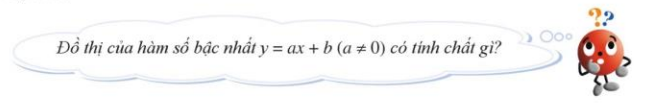 I - ĐỒ THỊ CỦA HÀM SỐ BẬC NHẤT
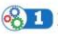 Cho hàm số y = x - 2
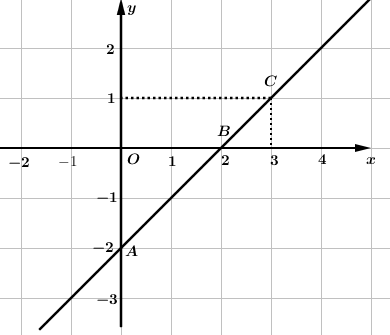 Đồ thị hàm số y = x-2
Ví dụ 1:
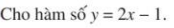 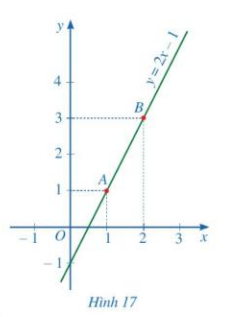 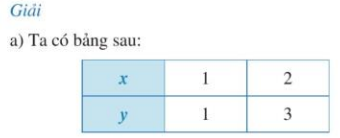 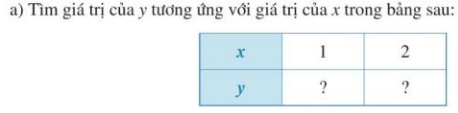 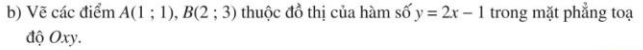 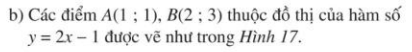 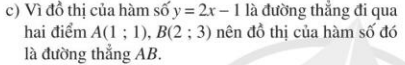 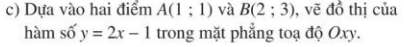 Ví dụ 2: Cho hàm số y = 3x-4. Tìm điểm thuộc đồ thị của hàm số có hoành độ bằng 0
Giải
Với x = 0 thì y = 3.0-4=-4
Vậy điểm có hoành độ bằng 0 thuộc đồ thị hàm số y=3x-4 là (0;4)
Luyện tập 1: Cho hàm số y = 4x+3. Tìm điểm thuộc đồ thị của hàm số có hoành độ bằng 0
Giải
Điểm thuộc đồ thị có hoành độ bằng 0 nên x = 0
Thay x = 0 vào y = 4x+3 ta được y=3
Vậy điểm thuộc đồ thị của hàm số có hoành độ bằng 0 là (0;3)
II - VẼ ĐỒ THỊ CỦA HÀM SỐ BẬC NHẤT
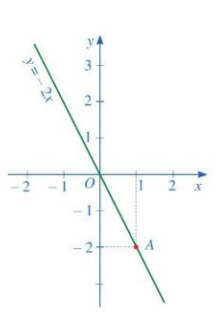 Ví dụ 3: Vẽ đồ thị hàm số y = -2x
Giải
Đồ thị hàm số là đường thẳng
 đi qua hai điểm O(0;0) và A(1;-2)
Ví dụ 4: Vẽ đồ thị hàm số y = -2x+2
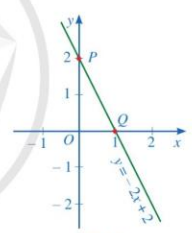 Giải
Đồ thị hàm số đi qua P(0;2) và Q(1;0)
Luyện tập 2
a) Đồ thị hàm số y = 3x
b) Đồ thị hàm số y = 2x +2
Đồ thị hàm số y= 3x đi qua điểm  O(0;0) và A(1;3)
Đồ thị hàm số y= 2x+2 đi qua điểm P(0;2) 
và Q(-1;0)
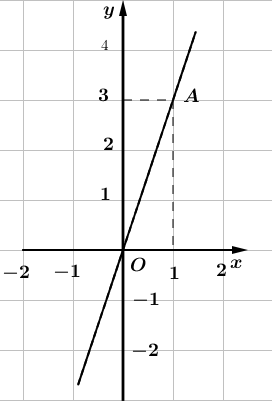 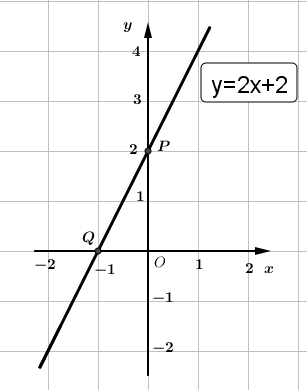 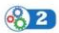 Quan sát các đường thẳng y = x+1 và y = -x-1.
a) Có nhận xét gì về dấu của 
tung độ các điểm M; N?
b) Tìm góc tạo bởi tia Ax và AM
c)  Tìm góc tạo bởi tia Bx và BN
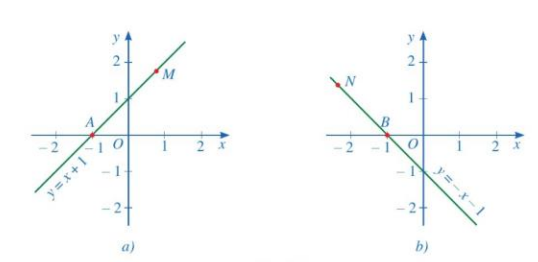 Giải
Tung độ của điểm M và điểm N 
đều mang dấu dương (+)
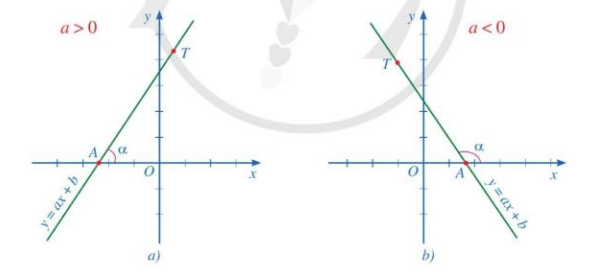 Tổng quát:
2) Hệ số góc
Hình 22a biểu diễn đồ thị các hàm số y = 0,5x+2; y = 2x+2. 
Hình 22b biểu diễn đồ thị các hàm số y = -0,5x+2; y = -2x+2
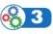 Góc: α < β<0. 
Hệ số a tương ứng với góc: 0,5 <2
a) Quan sát hình 22a, so sánh các góc α ,β
 và so sánh các giá trị tương  ứng của hệ
 số của x trong các hàm số bậc nhất rồi
 rút ra nhận xét.
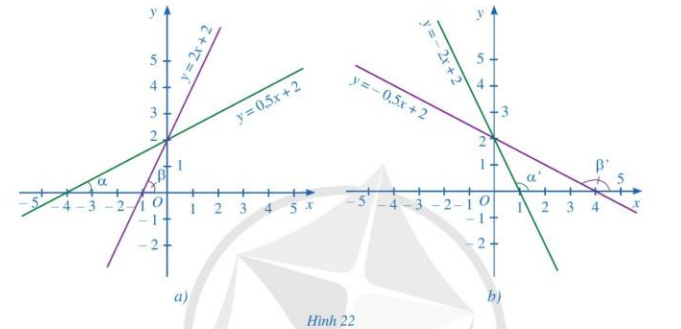 b) Quan sát hình 22a, so sánh các góc α’, 
β’ và so sánh các giá trị tương ứng của hệ 
số của x trong các hàm số bậc nhất rồi rút
 ra nhận xét.
b) Góc: 900<α’<β’<1800
Hệ số a tương ứng với góc: -2<-0,5
2) Hệ số góc
Ví dụ 5
Hệ số góc của đường thẳng y = 6x +21 là 6
Luyện tập 3
Hệ số góc của đường thẳng y = -5x +11 là -5
3. Ứng dụng của hệ số góc
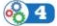 a) Quan sát hình 23a, tìm hệ số góc của hai đường thẳng y=x và y=x+1 và nêu vị trí tương đối của hai đường thẳng đó.
b) Quan sát hình 23b, tìm hệ số góc của hai đường thẳng y=x và y= -x+1 và nêu vị trí tương đối của hai đường thẳng đó.
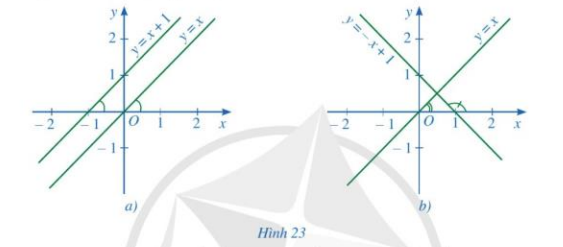 3. Ứng dụng của hệ số góc
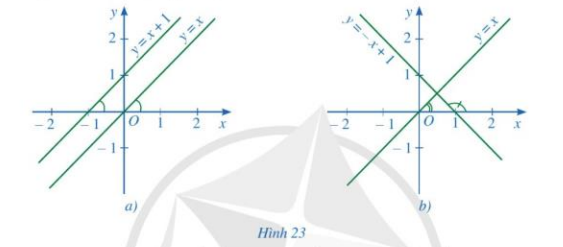 a) Hệ số góc của y = x là a = 1
Hệ số góc của y = x +1 là a’ = 1
Đường thẳng y = x và y = x+1 song song với nhau.
b) Hệ số góc của y = x là a = 1
Hệ số góc của y = - x +1 là a’ = -1
Đường thẳng y = x và y = - x+1 cắt nhau.
3. Ứng dụng của hệ số góc
Tổng quát:
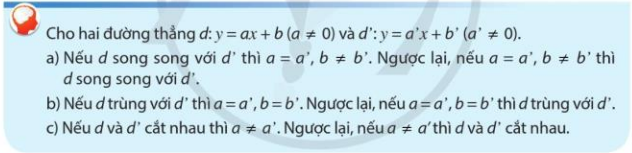 3. Ứng dụng của hệ số góc
Ví dụ 6:
Chỉ ra các cặp đường thẳng cắt nhau và các cặp đường thẳng song song trong ba đường thẳng sau: y = 2x+1; y = 2x +3; y = 3x - 1
Giải
Đường thẳng y = 2x +1 song song với y = 2x+3 vì có hệ số góc bằng nhau.
Đường thẳng y = 2x+1 và  y = 3x - 1 cắt nhau vì có hệ số góc khác nhau
Đường thẳng y = 2x+3 và  y = 3x - 1 cắt nhau vì có hệ số góc khác nhau
Luyện tập 4:
Xét vị trí tương đối của hai đường thẳng y = -5x và y = -5x+2
Giải
Hai đường thẳng y = -5x và y = -5x+2 song song với nhau vì có hệ số góc bằng nhau.
LUYỆN TẬP
Bài tập 1 SGK
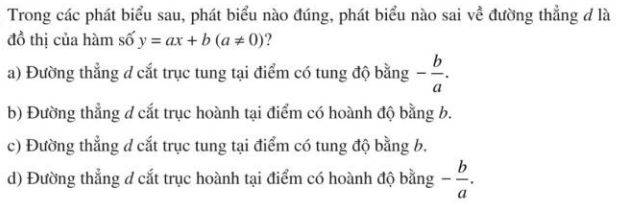 Đáp án: Phát biểu đúng: c,d
	   Phát biểu sai: a, b
Bài tập 3 SGK:
Giải
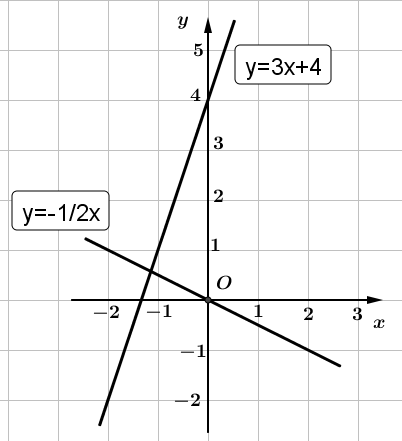 Bài 2 SGK
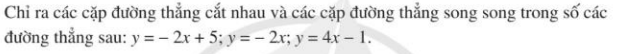 Giải
Cặp đường thẳng cắt nhau là y = -2x+5 và y = 4x-1 và cặp y = -2x và y = 4x-1 vì có hệ số góc khác nhau.
Cặp đường thẳng song song y = -2x+5 và y = -2x vì có hệ số góc bằng nhau.
Bài tập 4 SGK
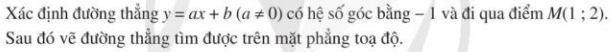 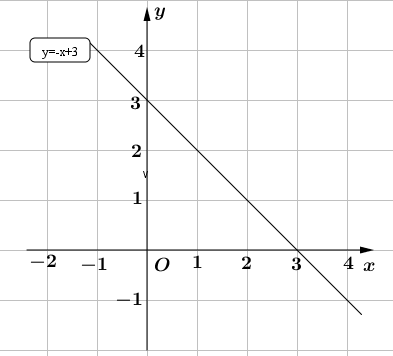 Giải
Do vậy ta có:
2=(-1). 1 +b => b = 3
Vậy đường thẳng cần tìm là y = -x+3
Bài tập 5 SGK
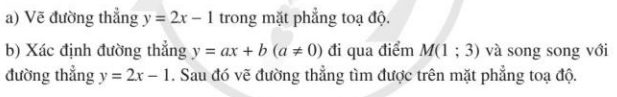 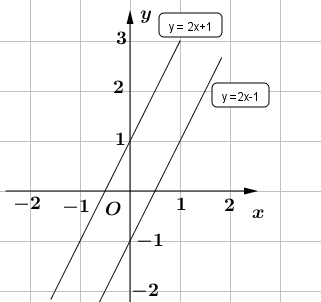 Giải
a) Vẽ đường thẳng y = 2x-1 trên mptđ
Do đó ta có: 3=2.1+b => b = 1
Vậy đường thẳng cần tìm là y = 2x+1
VẬN DỤNG
Bài tập 6 SGK
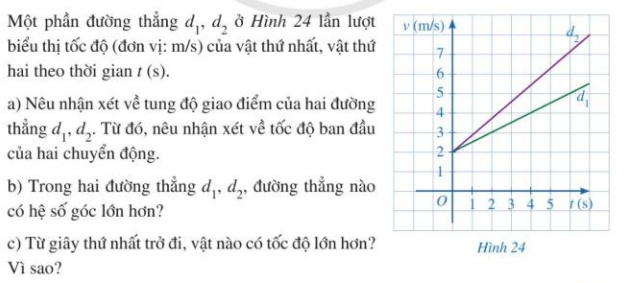 VẬN DỤNG
Bài tập 6 SGK
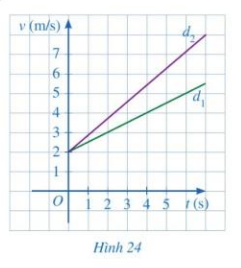 a) Tung độ giao điểm của hai đường d1, d2 hay hai đường thẳng d1, d2 đều cắt trục tung tại điểm có tung độ bằng 2. Do đó, tốc độ ban đầu của hai chuyển động bằng nhau.
b) Đường thẳng d2 có hệ số góc lớn hơn.
c) Từ giây thứ nhất trở đi vật 2 có vận tốc lớp hơn vì đồ thị có hệ số góc lớn hơn.
HƯỚNG DẪN HỌC Ở NHÀ
- Ghi nhớ các kiến thức,khái niệm, tính chất cách vẽ đồ thị hàm số bậc nhất; hệ số góc, vị trí tương đối của hai đường thẳng.
- Xem lại các bài tập đã làm trong tiết học.
- Làm bài tập 3SGK: Vẽ đồ thị 2 đường thẳng còn lại vào trong mặt phẳng tọa độ đã vẽ.
- Chuẩn bị giờ sau: Ôn tâp chương 3: Ôn tập kiến thức đã học trong chương 3, làm bài tập 1,2,3 - Bài tập chương 3.
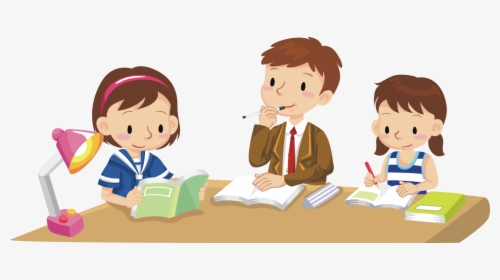